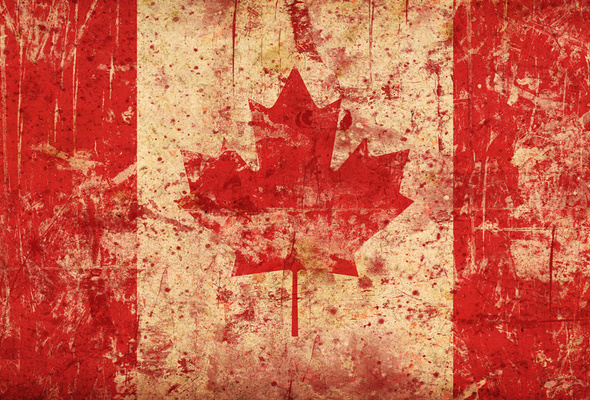 Виконала Бірюк Анна
Канада
КАНАДА
Канада на карті світу
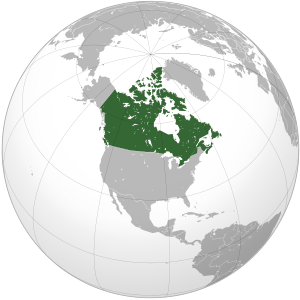 Державна символіка
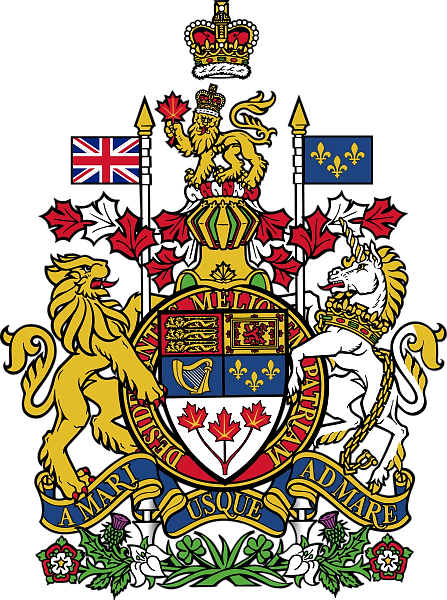 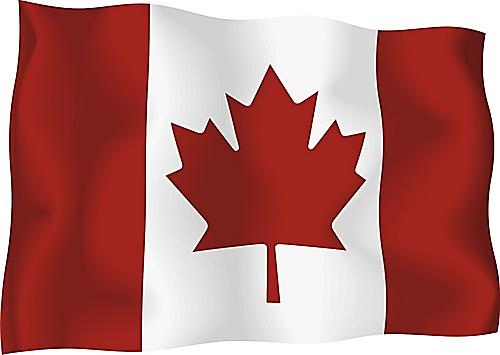 Прапор
Герб
Візитна картка Канади
Площа -  9,97 млн. кв. км.  
Населення – 33,5 млн. чол. (2009 р.)
Складається з трьох частин: Центральна, штат Аляска, штат Гаваї.
Столиця - Оттава
Державний лад: країна у складі Співдружності (Британської), федерація
Склад території: 10 провінцій, 2 території (Юкон, Північно-Західні території)
Грошова одиниця: канадський долар = 100 центів
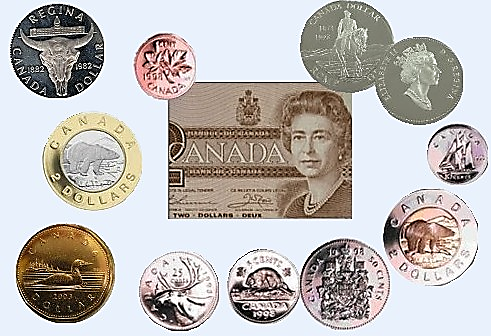 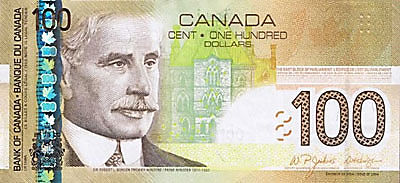 Склад території
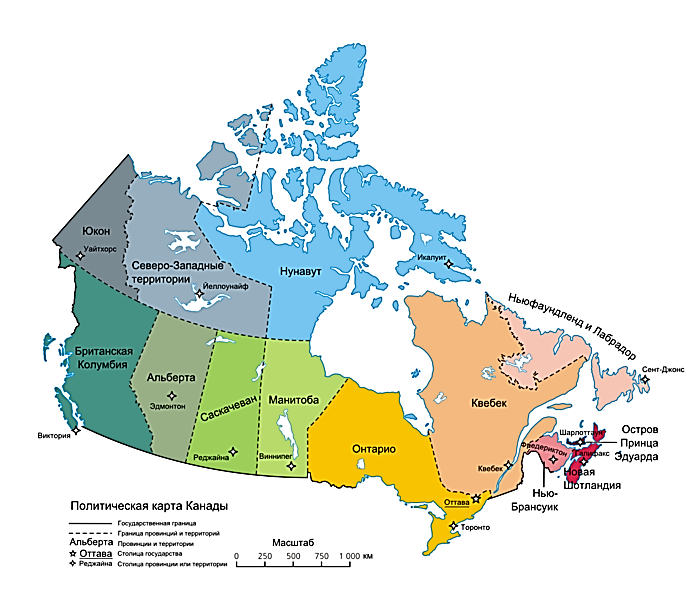 ЕГП Канади
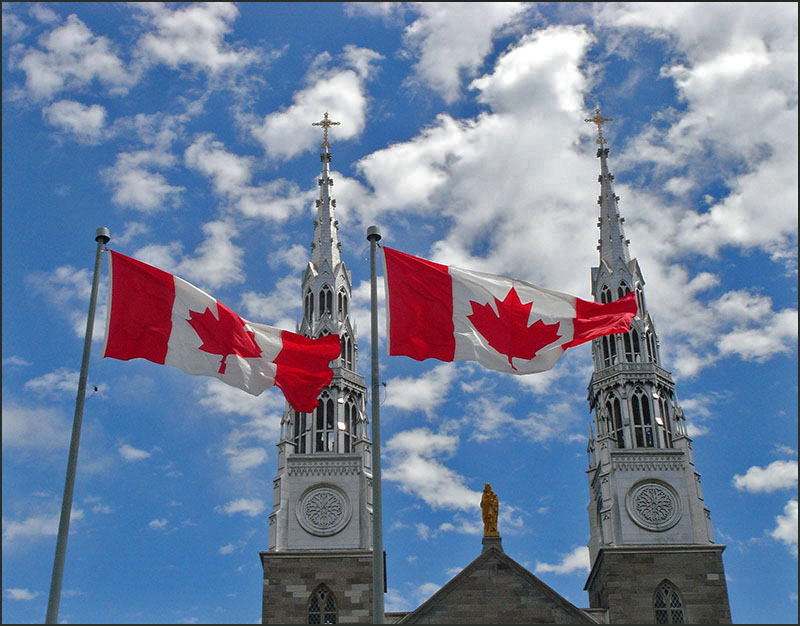 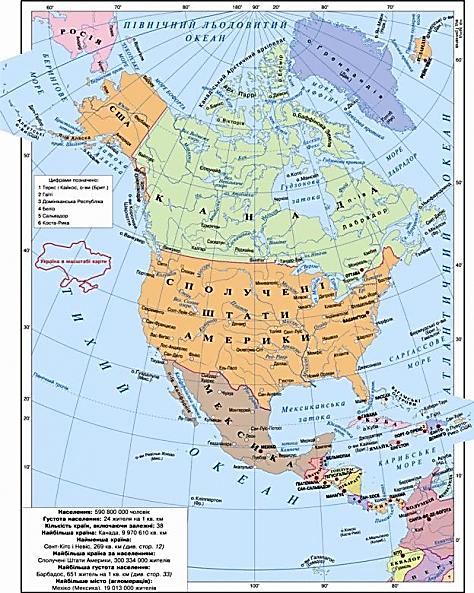 Вихід до трьох океанів;
90% берегів не беруть участь в господарстві країни;
Порти Ванкувер, Монреаль;
Кордони з США – партнером НАТО;
Зв'язки через Великі озера та суходільними шляхами;
Економічні зв'язки з США.
Рельєф
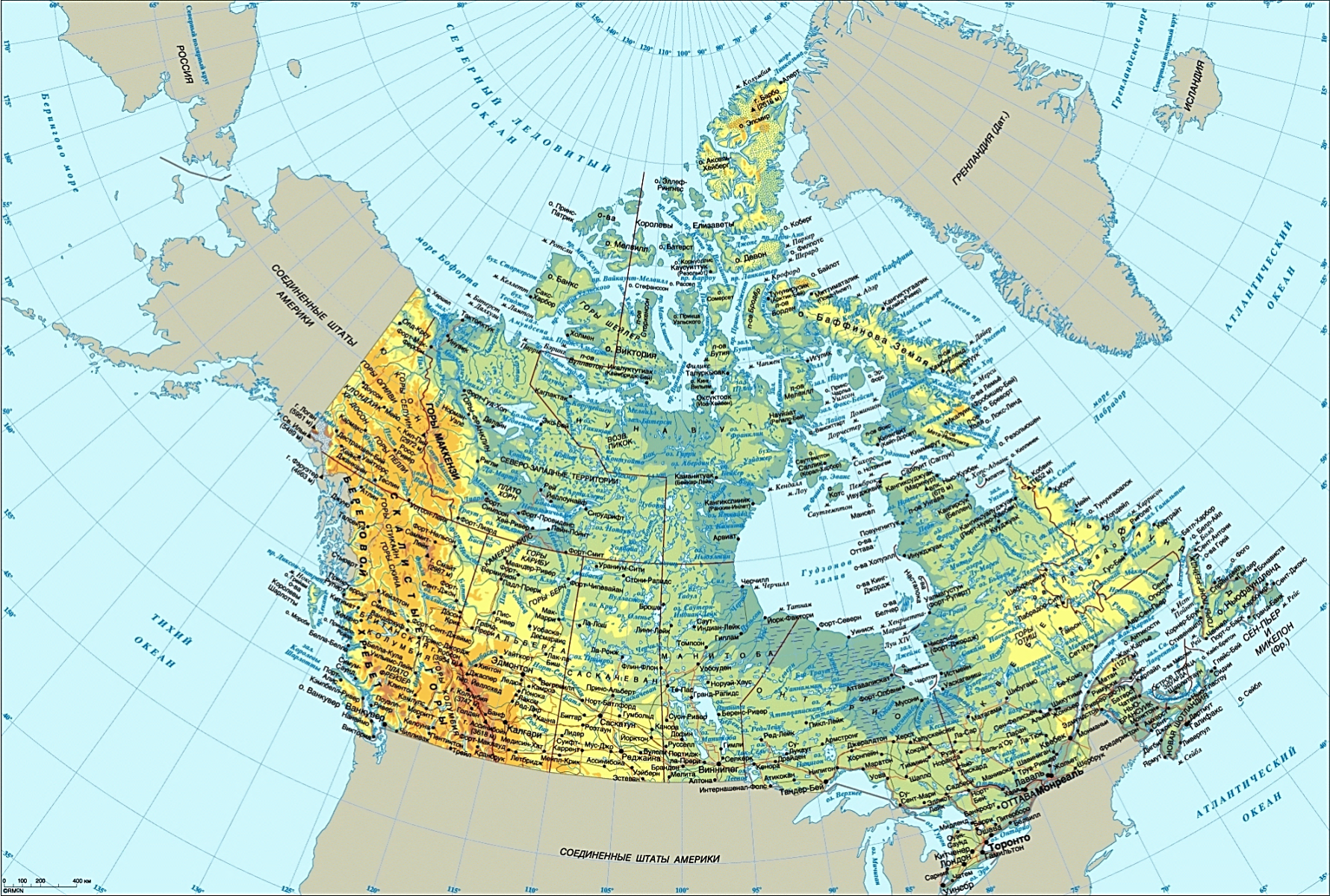 Лаврентійська височина займає ½ площі держави, внутрішні рівнини використовуються і с/г (75% ріллі).
	Гори: Кордильєри, Аппалачі.
Природні умови та ресурси
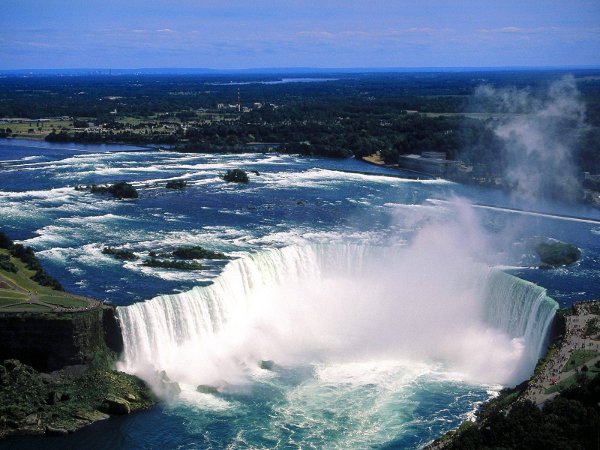 Клімат: арктичний пояс; субарктичний пояс, помірний пояс поділяється на три кліматичних області: морського типу клімату, континентального та мусонного.
 Водні: річки: Маккензі, Св. Лаврентія, Атабаска, Нельсон; річки Лабрадору та Кордильєр (енергія); озера.
Ґрунти:  чорноземи, бурі і сірі лісові.
Лісові: 1/2 площі країни.
Природні умови та ресурси
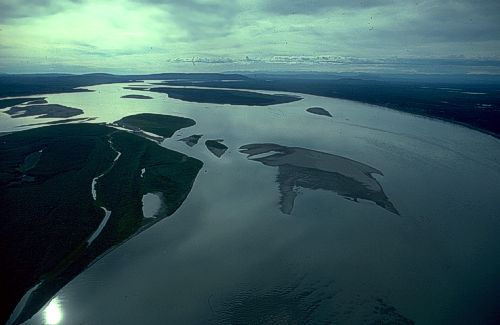 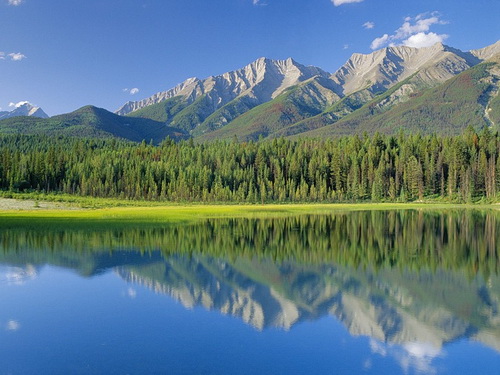 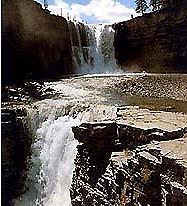 Маккензі
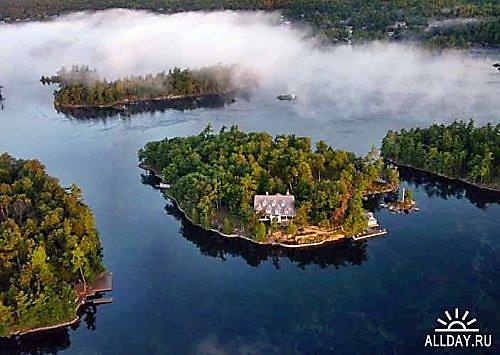 Русло річки Святого Лаврентія
Природні умови та ресурси
Корисні копалини:
Паливні: нафта, газ – Зх.-Канадський басейн; кам'яне вугілля (90% - зх, 10% - сх.).

Рудні:  залізна руда – Лабрадор; поліметалеві руди – Центральні провінції, Британська Колумбія; нікелеві руди – Садбері, Томпсон; золото та алюмінієві руди – Приозер’я; срібні руди – Юкон.

Нерудні: калійні солі – Саскачеван, Квебек.
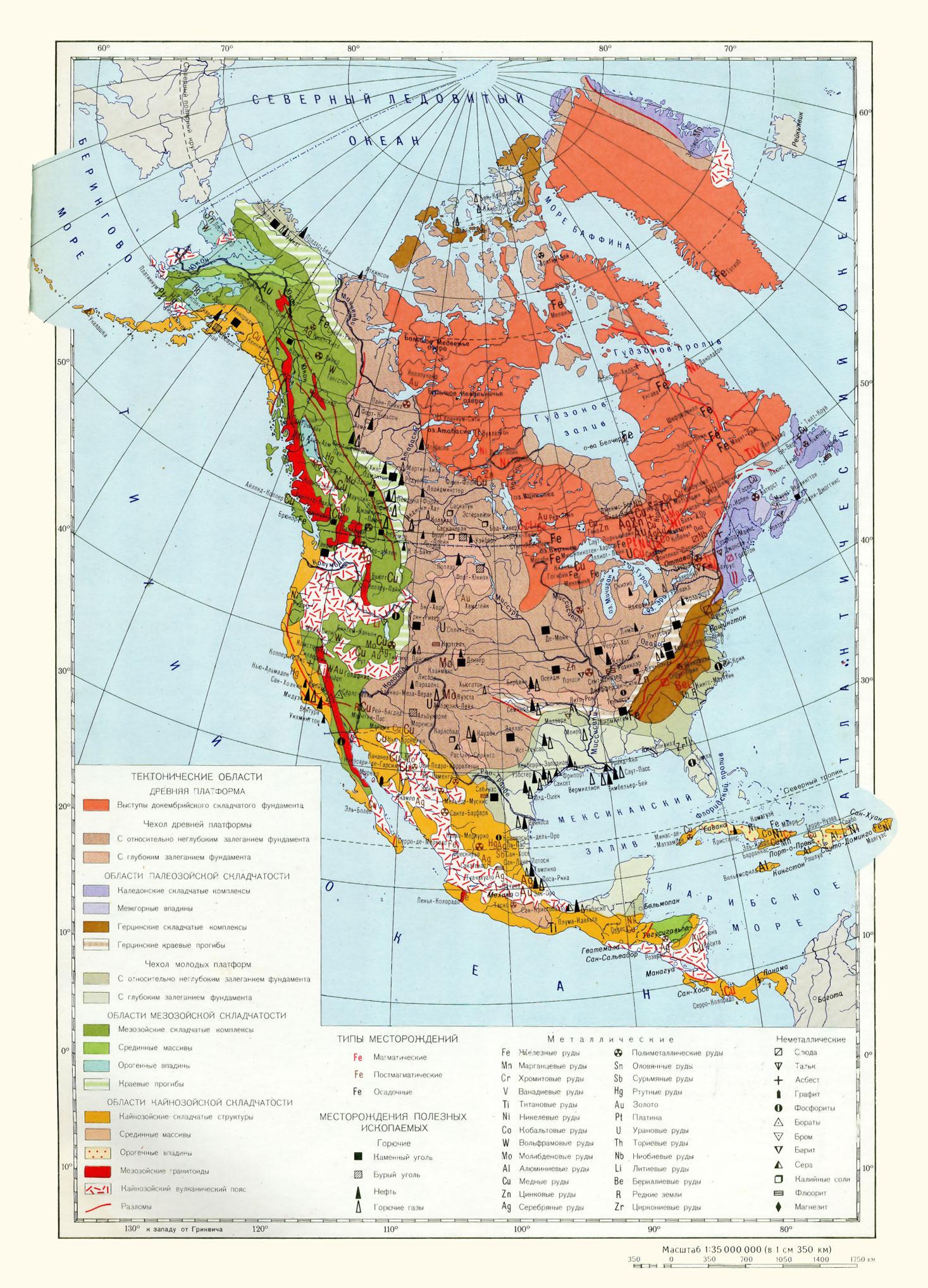 Населення
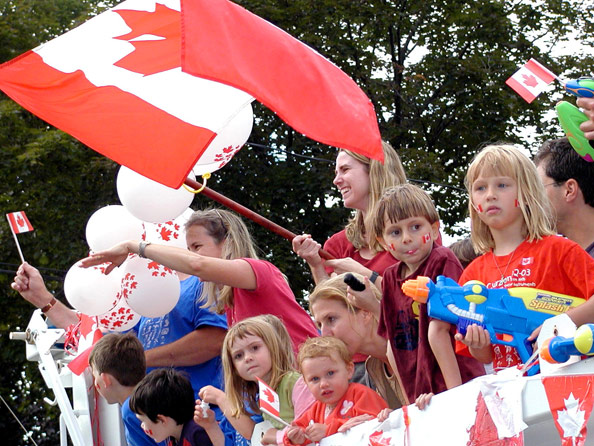 Середня густота населення – 3,1 чол. на км., 90% вздовж межі з США;
Рівень урбанізації – 77%;
Міста-мільйонери – Торонто, Монреаль, Ванкувер; найбільші міста – Оттава, Квебек, Вінніпег, Едмонтон, Калгарі, Гамільтон.
Офіційні мови – англійська та французька.
І тип відтворення; 
Природний приріст –  4;
Додатне сальдо міграції: з Європи – 40%; з Азії – 30%; з Латинською Америки – 10%; 
Двонаціональна країна: англоканадці – 45%; франкоканадці – 30%.;
Релігія – християнство (католики – 47%; протестанти – 41%);
Населення
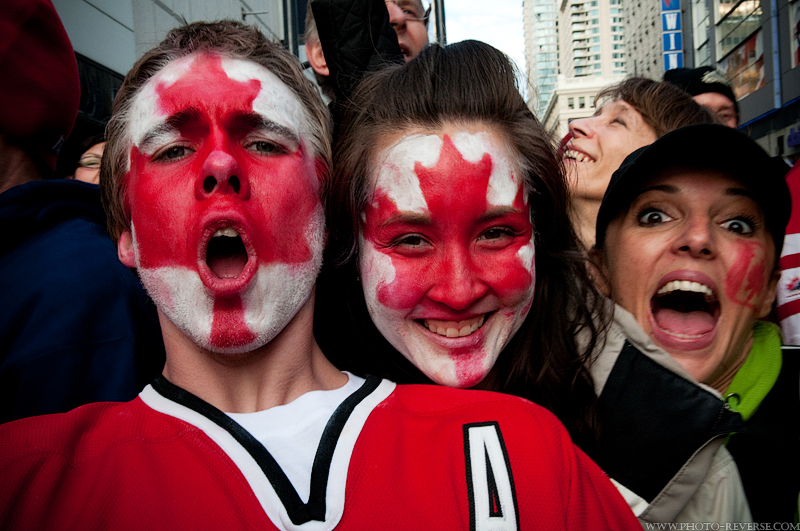 Трудові ресурси.
Оттава
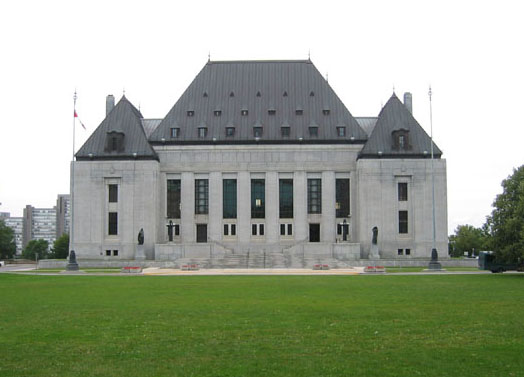 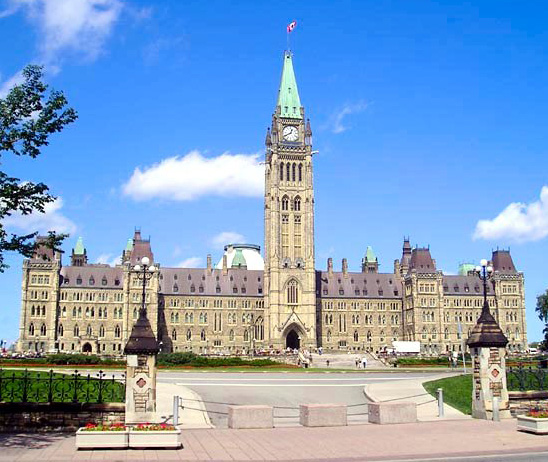 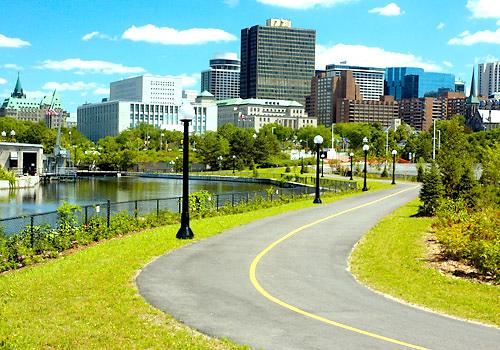 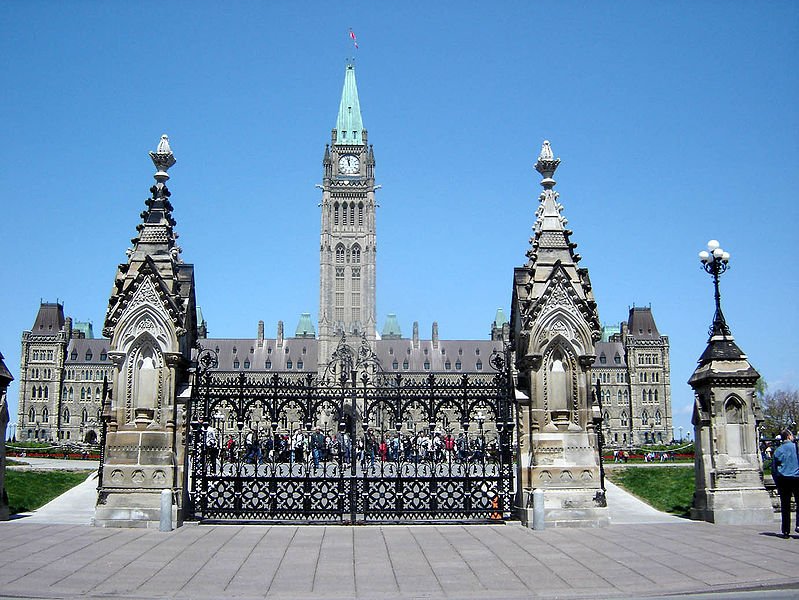 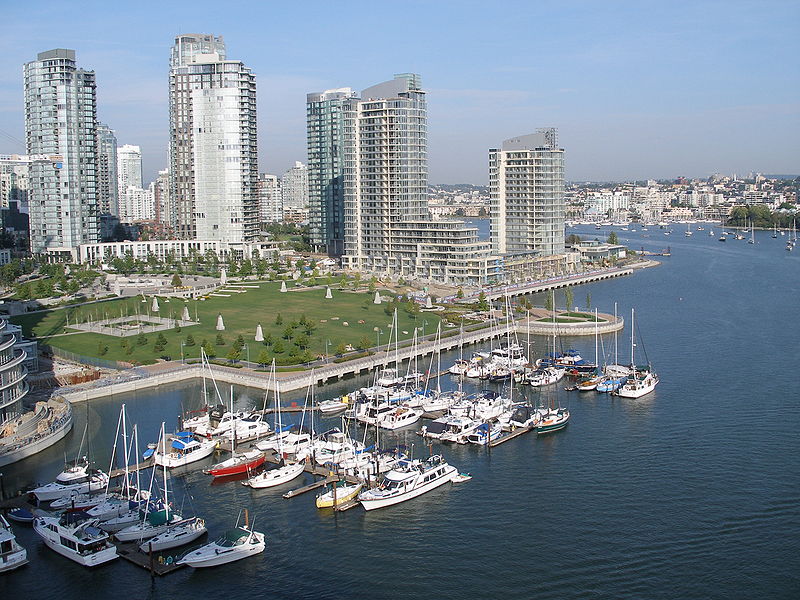 Ванкувер
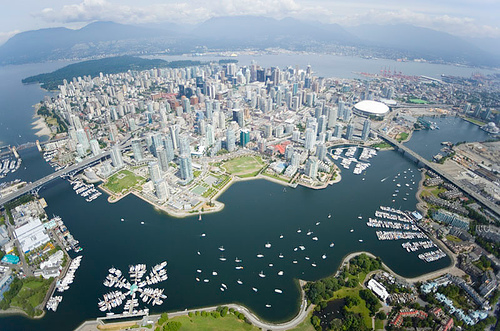 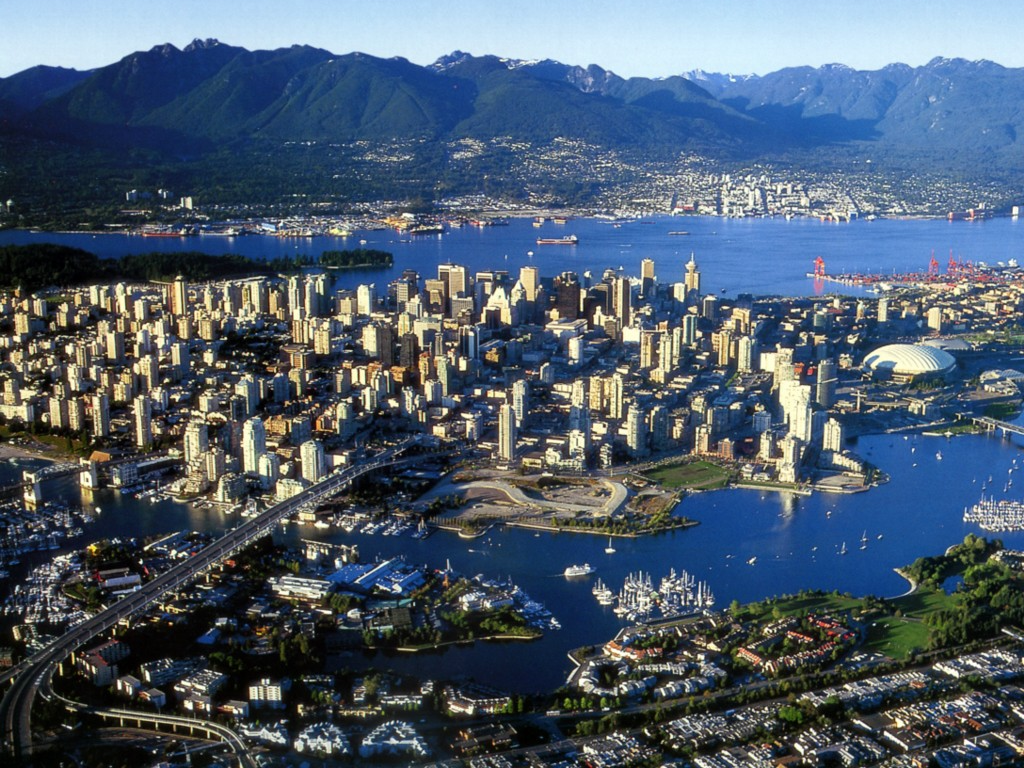 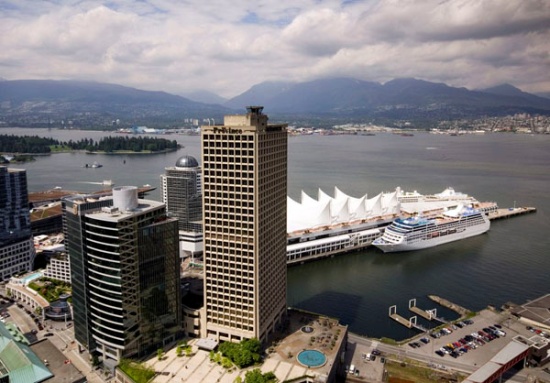 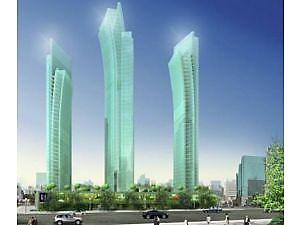 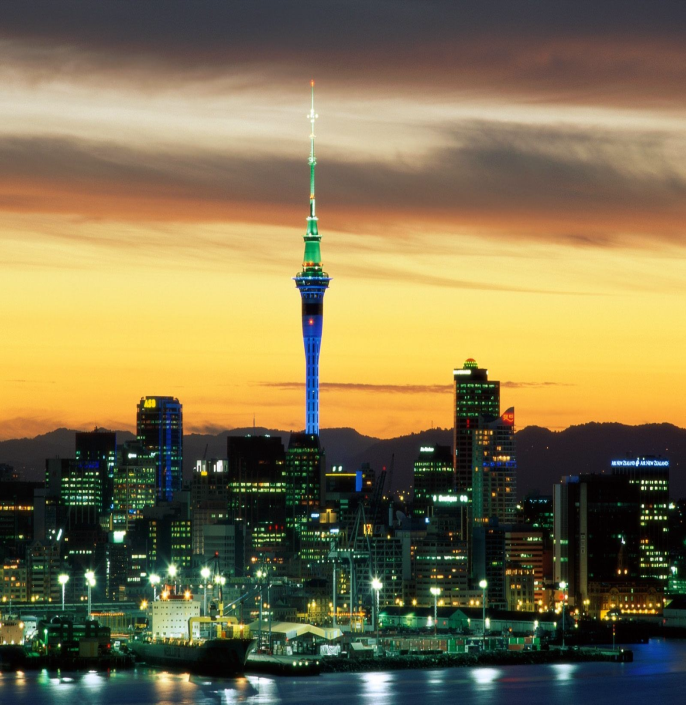 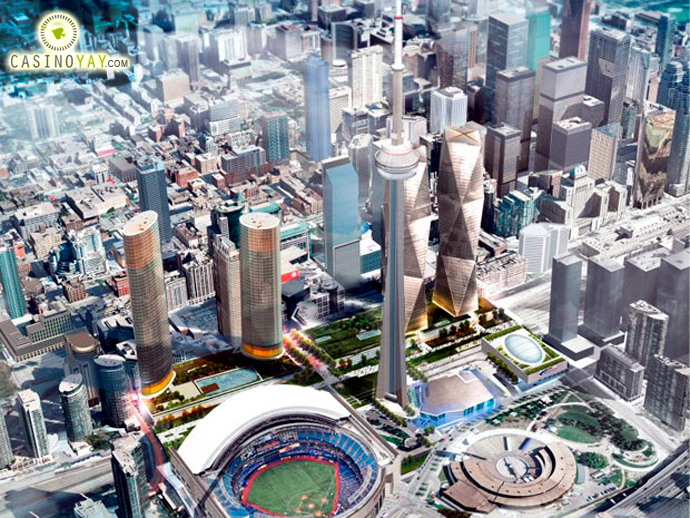 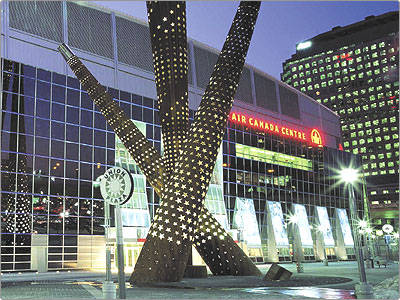 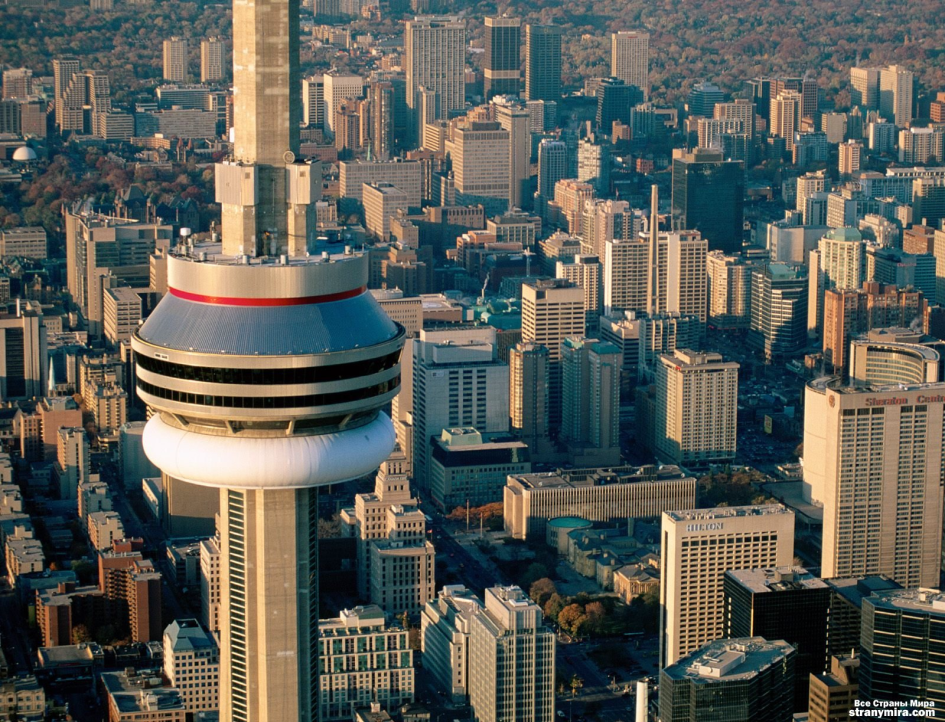 Торонто
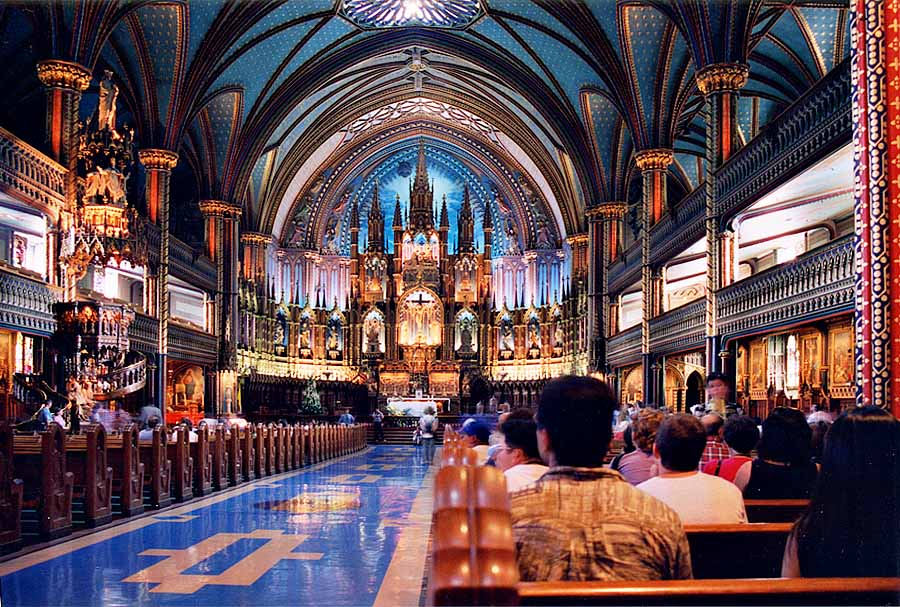 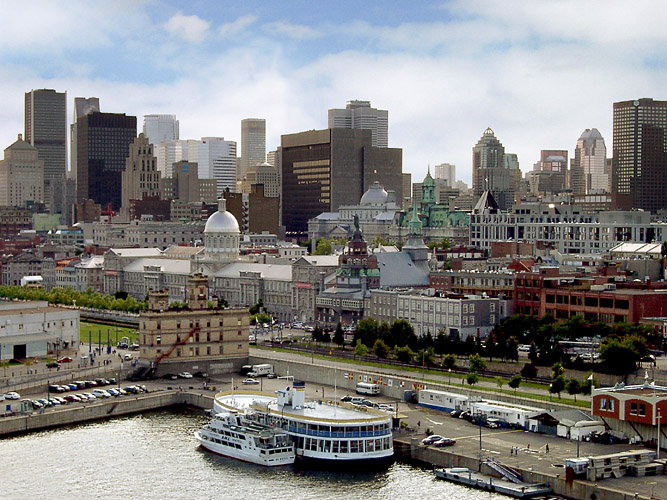 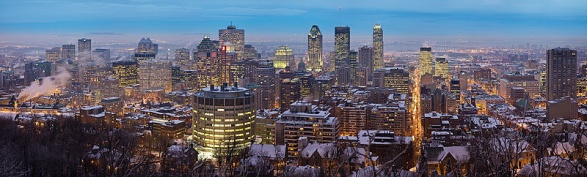 Монреаль
Господарство
Індустріально-аграрна країна;
Подвійний характер економіки:
Високі прибутки;
Сировинна спеціалізація
3. Швидкий економічний злет у ХХ ст..
4. Економічно високорозвинена держава, країна «Великої вісімки».
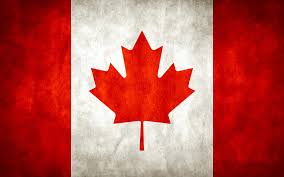 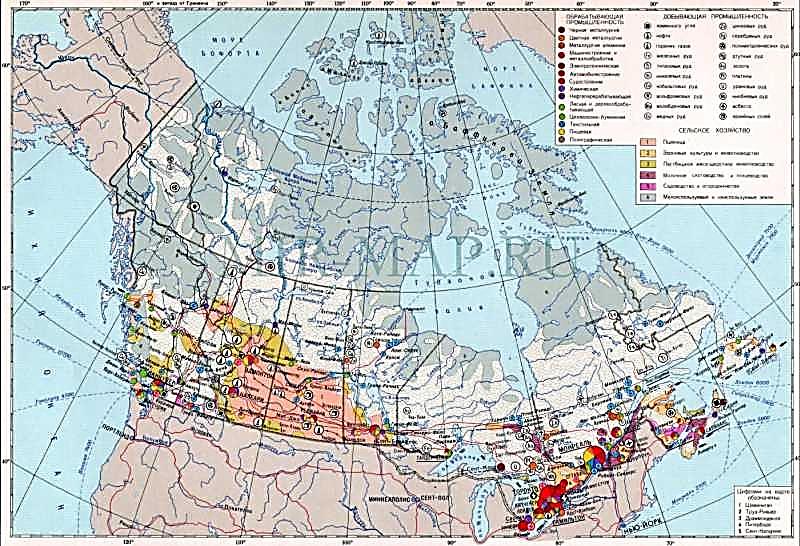 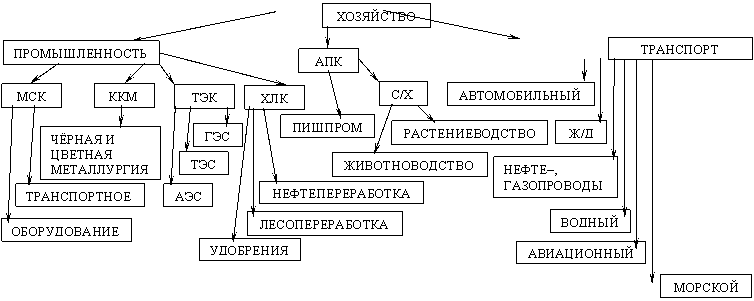 Промисловість
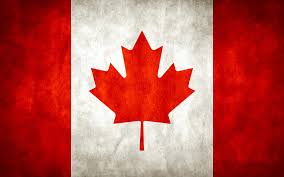 Промисловість
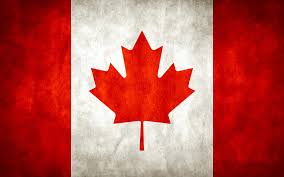 Сільське господарство
Рослинництво: пшениця (Степові провінції), зернові культури (Південь Центральних провінцій), картопля (острів Принці Едуарда), садівництво (район Монреаль, Нова Шотландія).
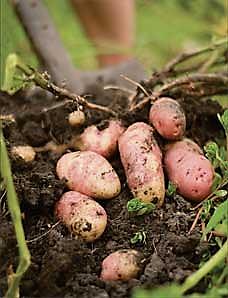 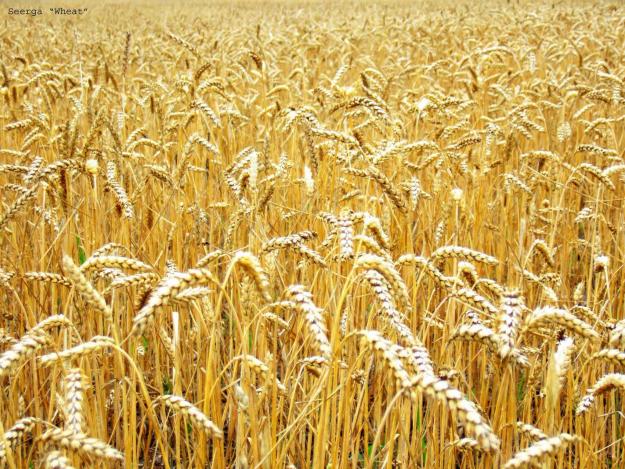 Сільське господарство
2. Тваринництво: м’ясо-вовняне скотарство (Степові провінції), молочне скотарство, свинарство, птахівництво (Південь Центральних провінцій).
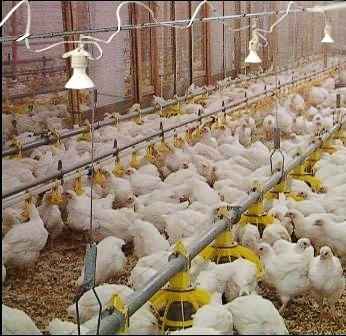 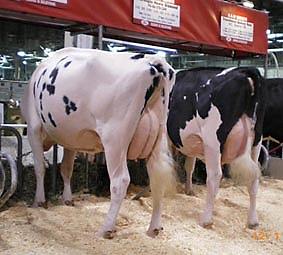 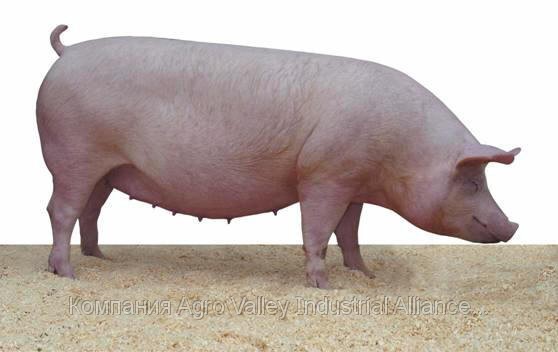 Сільське господарство
3. Рибальство: морожена риба, консерви (Атлантичні провінції, Британська Колумбія)
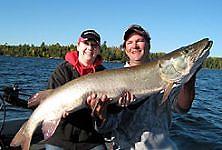 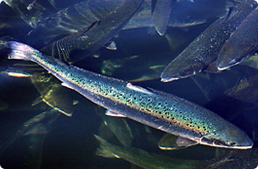 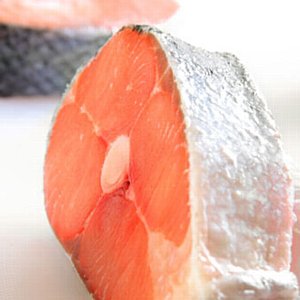 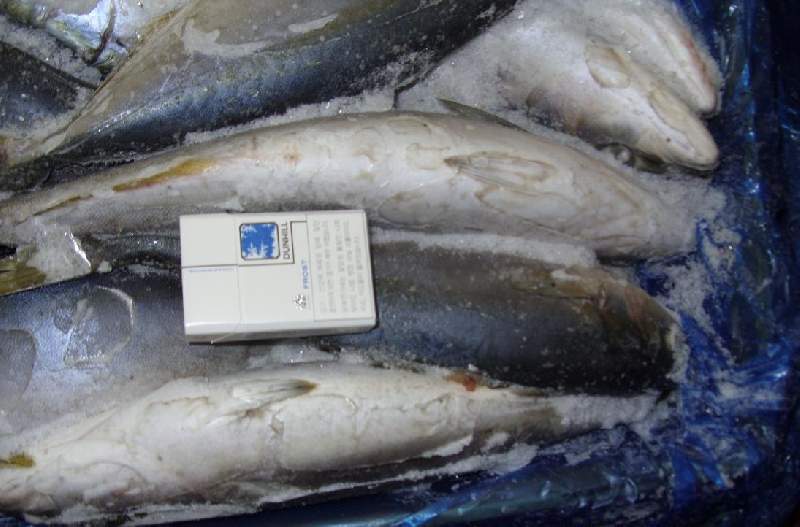 Зовнішня торгівля
Дякую за увагу!